LE PILOTAGE DE LA PERFORMANCE
MODULE 3
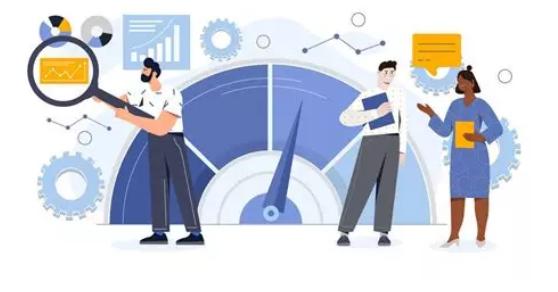 Clés de performance 
                                 de mon équipe
NOS OBJECTIFS
XXXXXXXXXXXXXXX
XXXXXXXXXXXXXXX
XXXXXXXXXXXXXXX
XXXXXXXXXXXXXXX
NOS DOMAINES DE PERFORMANCE
LES INDICATEURS DE PILOTAGE
XXXXXXXXXXXXXXX
XXXXXXXXXXXXXXX
XXXXXXXXXXXXXXX
XXXXXXXXXXXXXXX
XXXXXXXXXXXXXXX
XXXXXXXXXXXXXXX
XXXXXXXXXXXXXXX
XXXXXXXXXXXXXXX
LES OBJECTIFS INDIVIDUELS
XXXXXXXXXXXXXXX
XXXXXXXXXXXXXXX
XXXXXXXXXXXXXXX
XXXXXXXXXXXXXXX